L’énergie chimique…
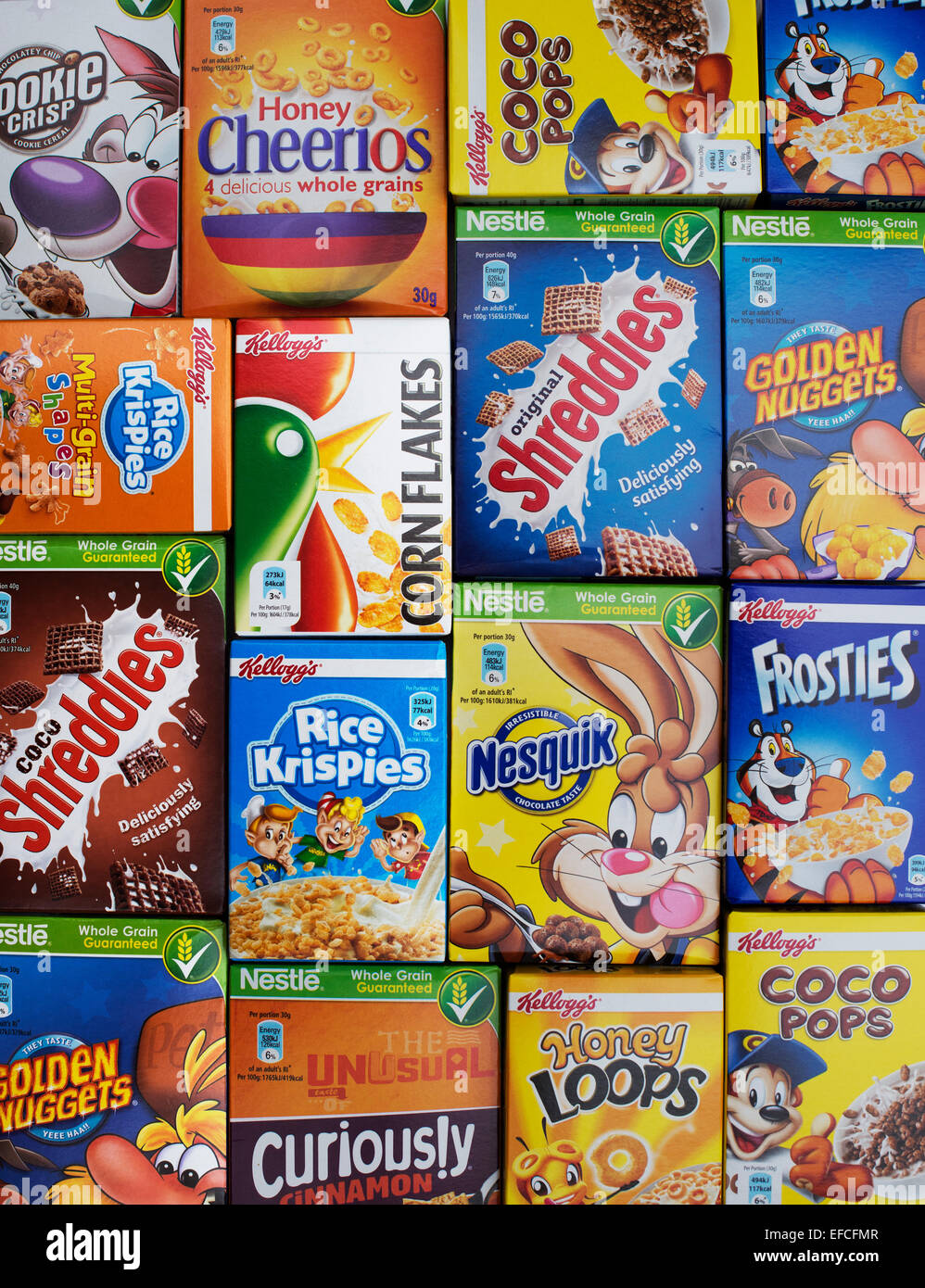 1
L’énergie chimique…
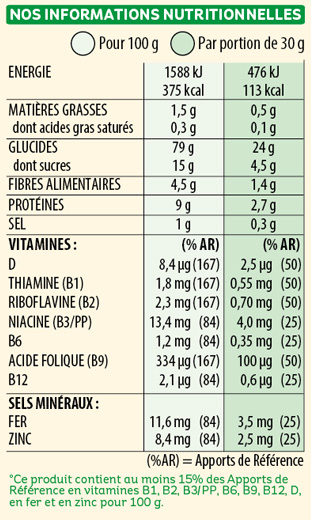 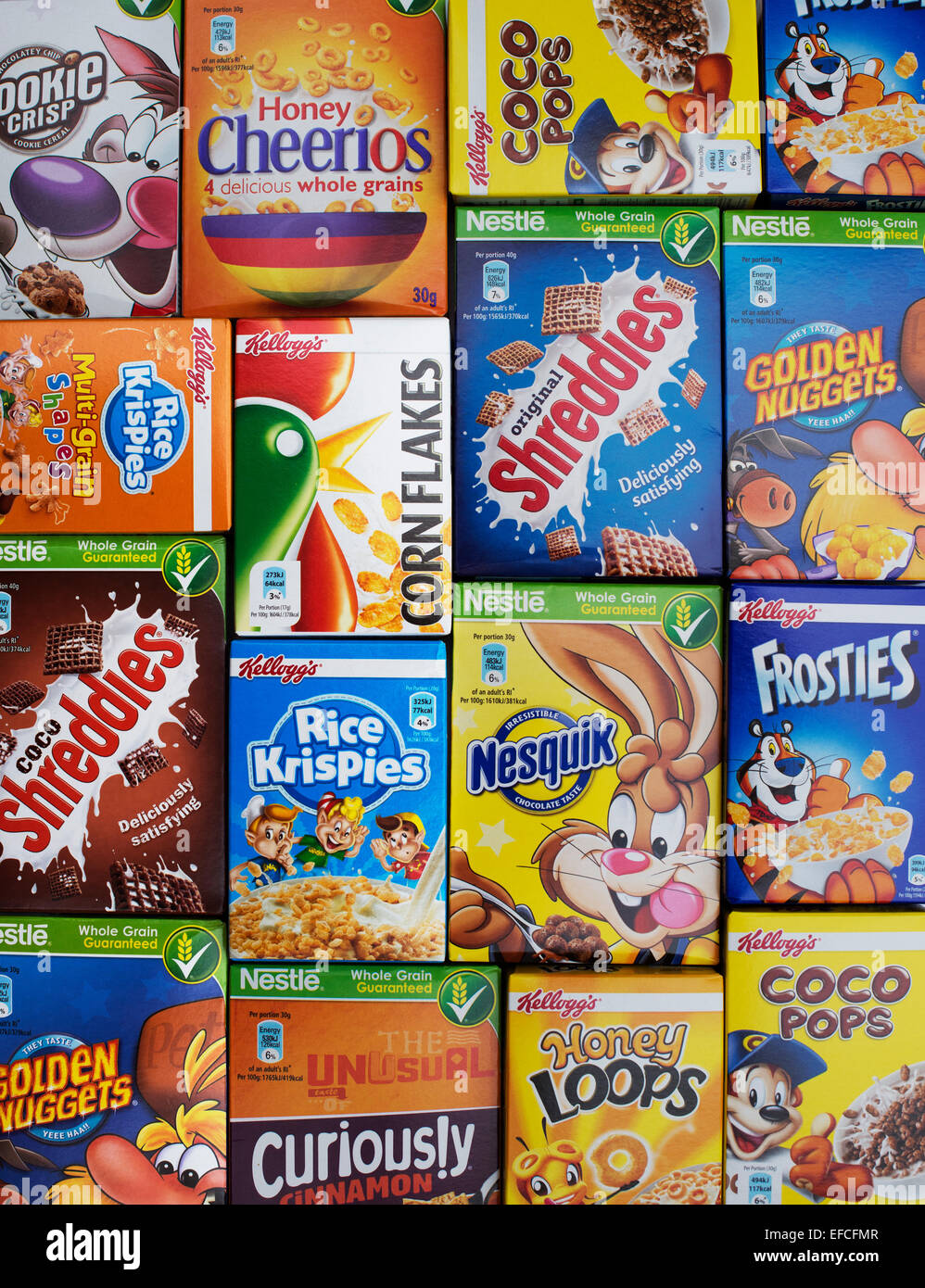 2
L’énergie chimique…
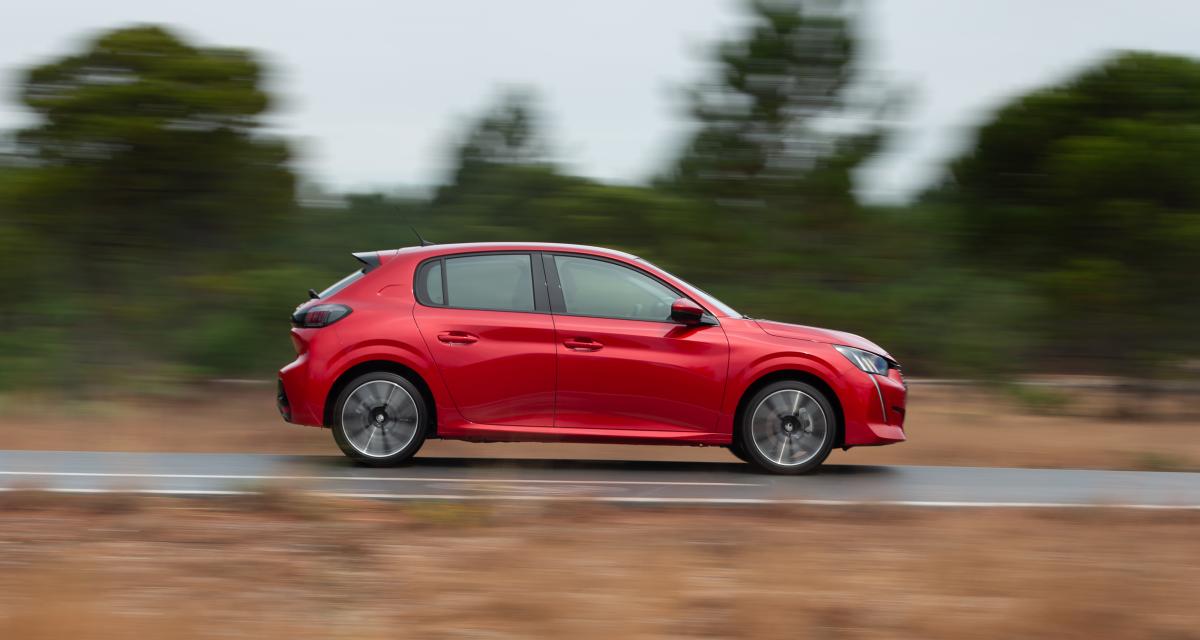 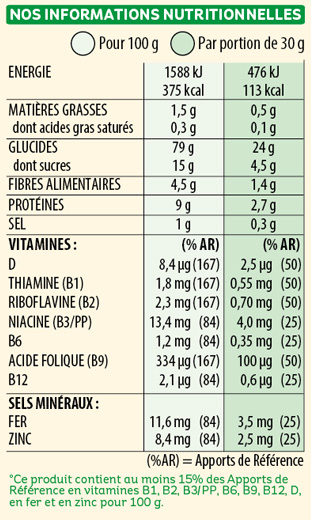 Energie cinétique d’une voiture de 1 tonne roulant à 60 km/h
… une petite comparaison
3
Problématique
Comment mesurer la quantité d’énergie récupérable à l’issue d’une transformation chimique ?
4
Expérience 1 :
Bicarbonate de sodium
Acide éthanoïque (vinaigre)
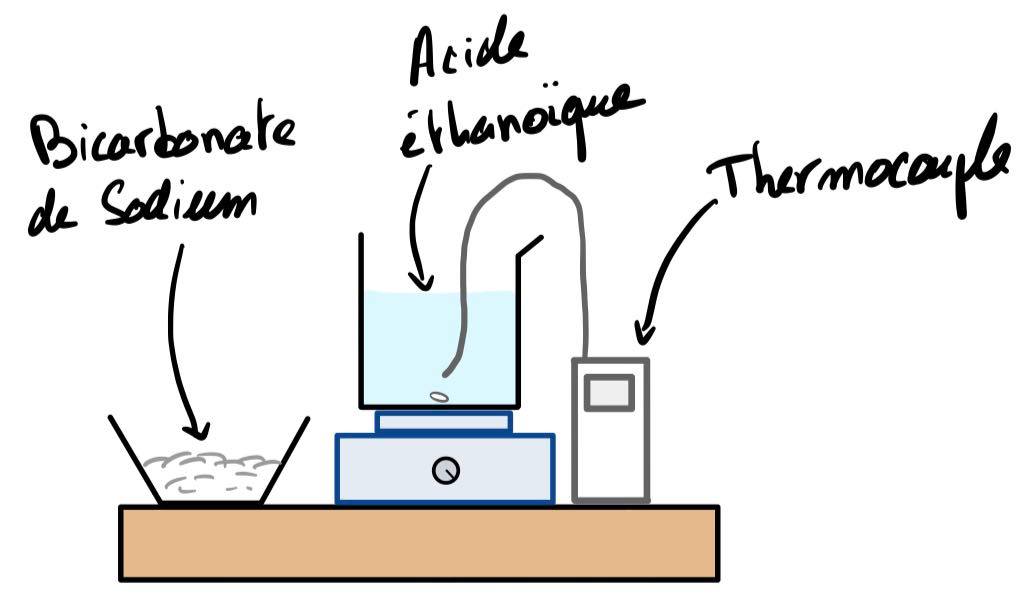 5
Expérience 2 :
Grâce à la soude
Grâce à l’acide chlorhydrique
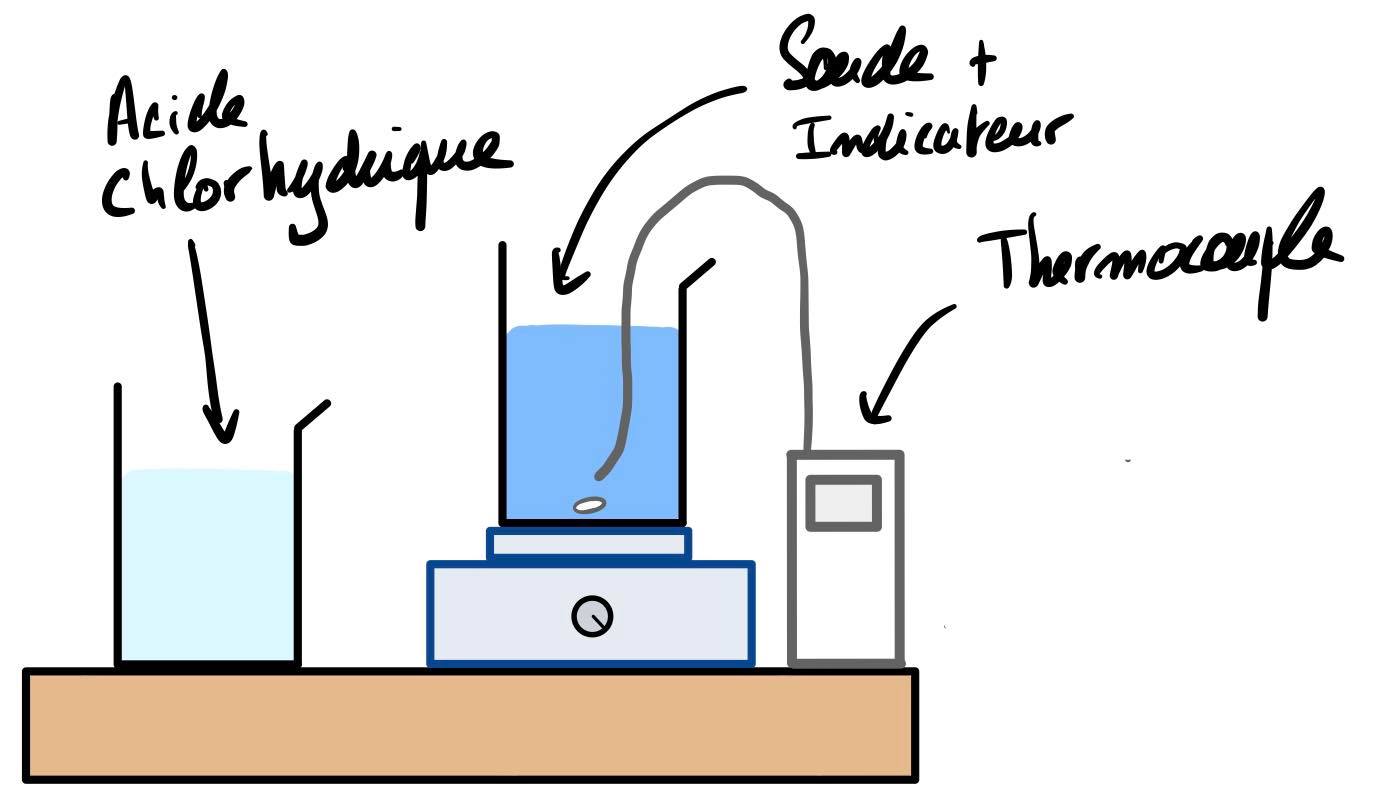 6
Récapitulons :
Propriétés des réactions endothermiques et exothermiques
7
Le triangle du feu :
Dioxygène de l’air
Bois
Gaz
Hydrocarbures
Soleil
Allumette
Etincelle
Source  : SSIAP
8
Des combustions utiles dans la vie quotidienne :
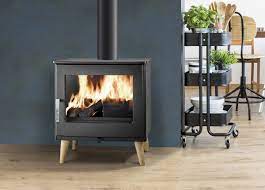 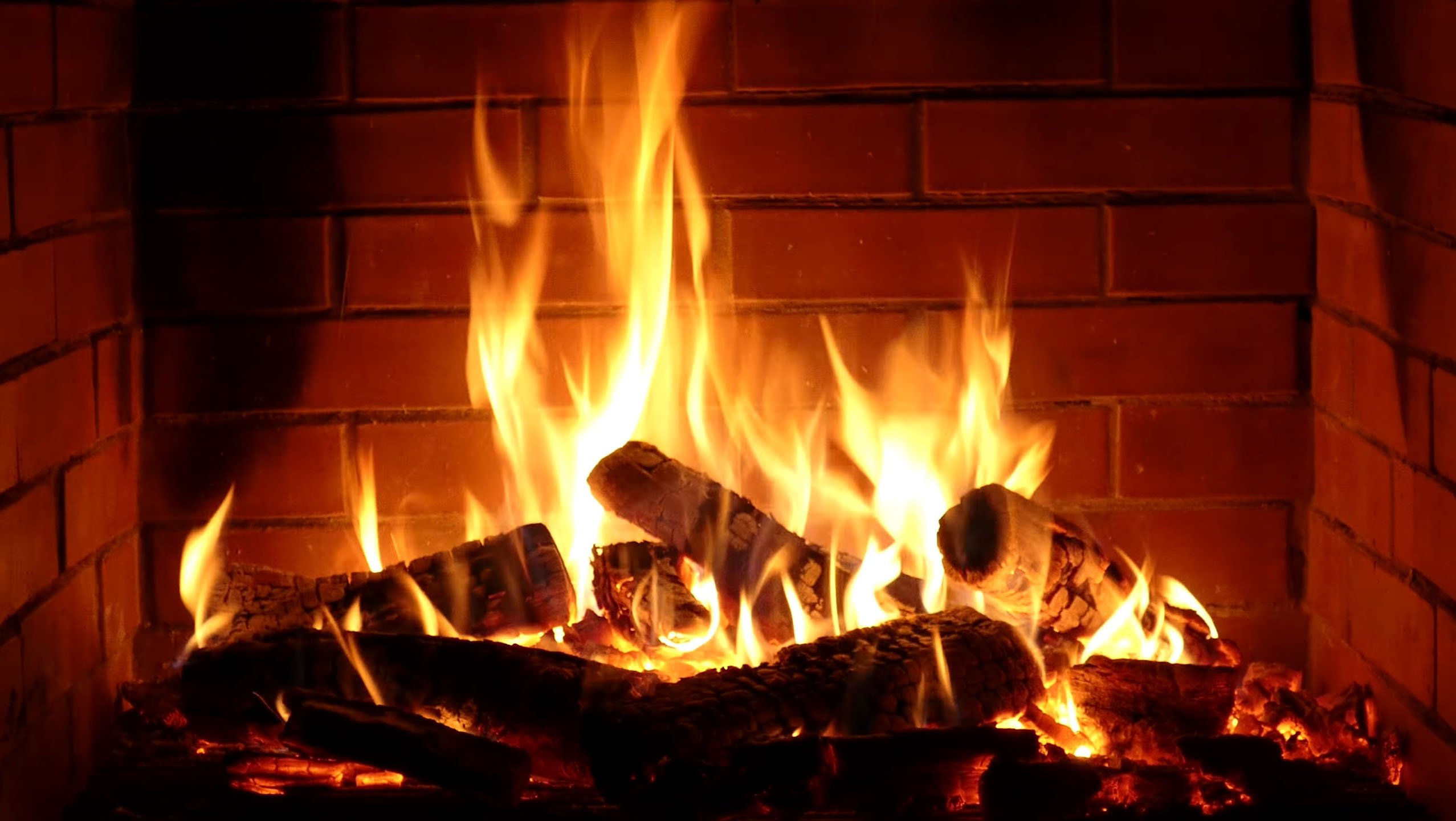 Pour se chauffer…
9
Des combustions utiles dans la vie quotidienne :
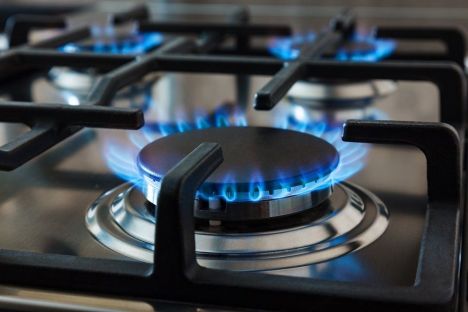 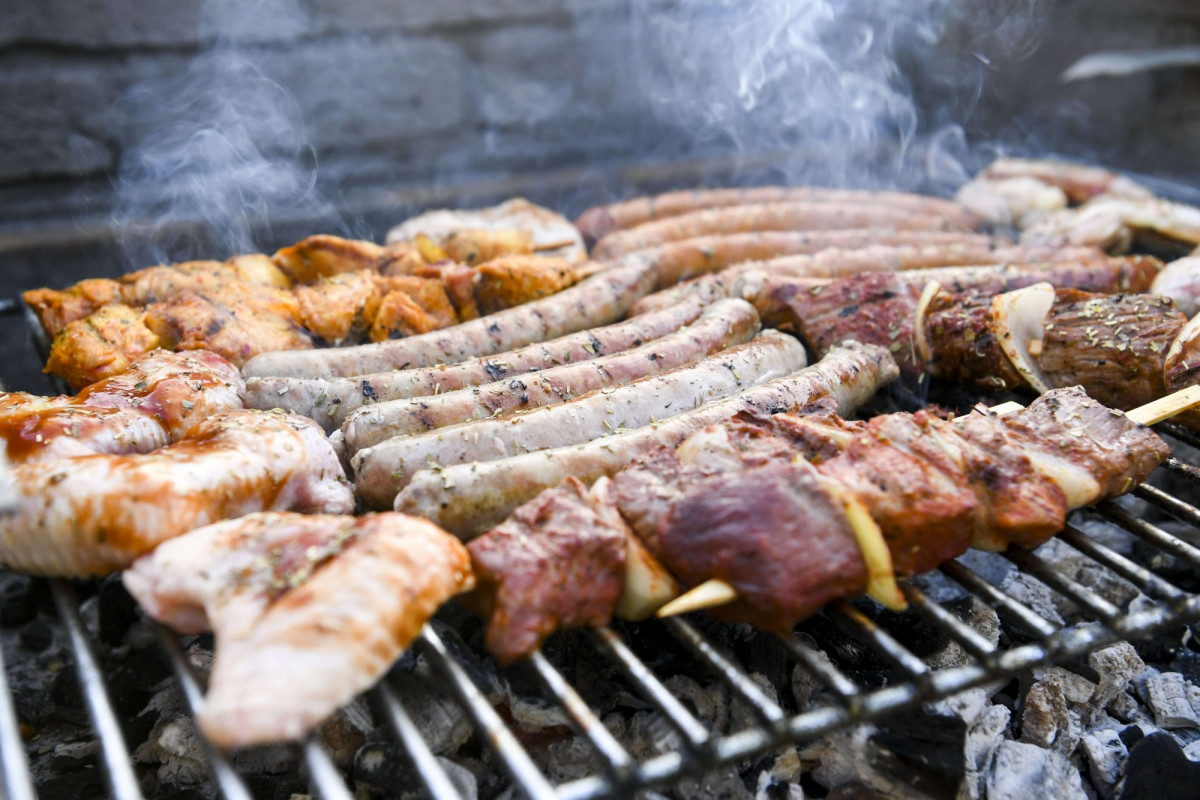 Pour s’alimenter…
10
Exemples de pouvoirs calorifiques :
11
Exemples de pouvoirs calorifiques :
Et les céréales ?
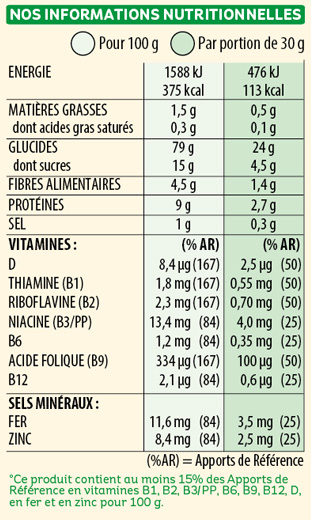 12
Exemples de pouvoirs calorifiques :
Et les céréales ?
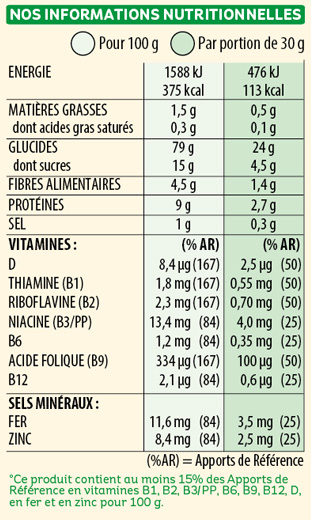 13
Détermination du pouvoir calorifique de l’éthanol :
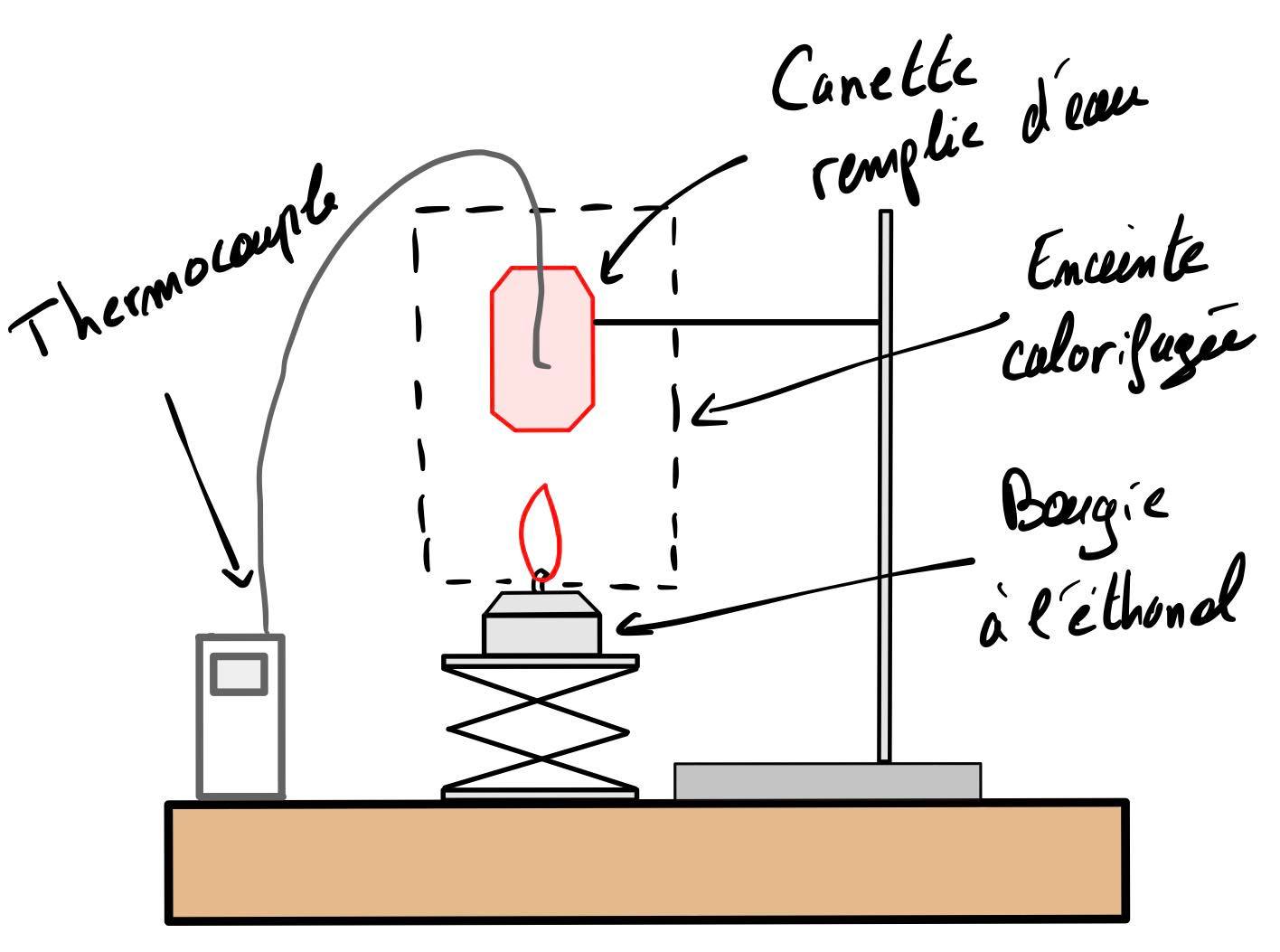 Schéma de l’expérience
14
15